1
Shape matching and object recognition using shape contexts
Serge Bolongie, Jitendra Malik, Jan Puzicha

Presenter : Neha Raste
2
Outline
Introduction

Background

Algorithm

Explanation

Results and Discussion
3
Introduction
Shape Context 
Global descriptor
Gives description of other points on an object relative to one. 
Correspondence

Shape description
Optimum use of computational resources

Shape matching
4
Background
5
Algorithm
Define Prototype.
Solve correspondences between arbitrary points and prototype.
Use those correspondences to estimate aligning transforms – here Affine. 
Compute the vector distance between two shapes as a sum of matching errors between corresponding points.
Match and Label.
6
Explanation
Matching with shape contexts – Correspondence Problem - Description
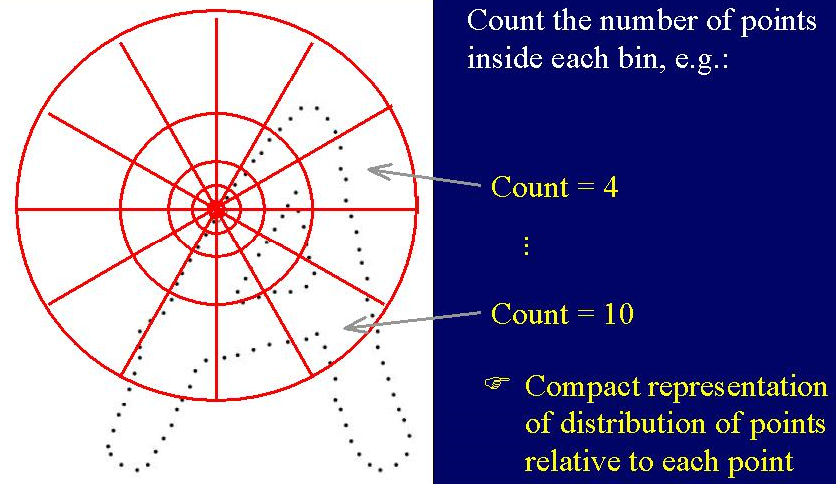 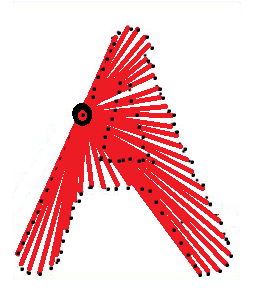 7
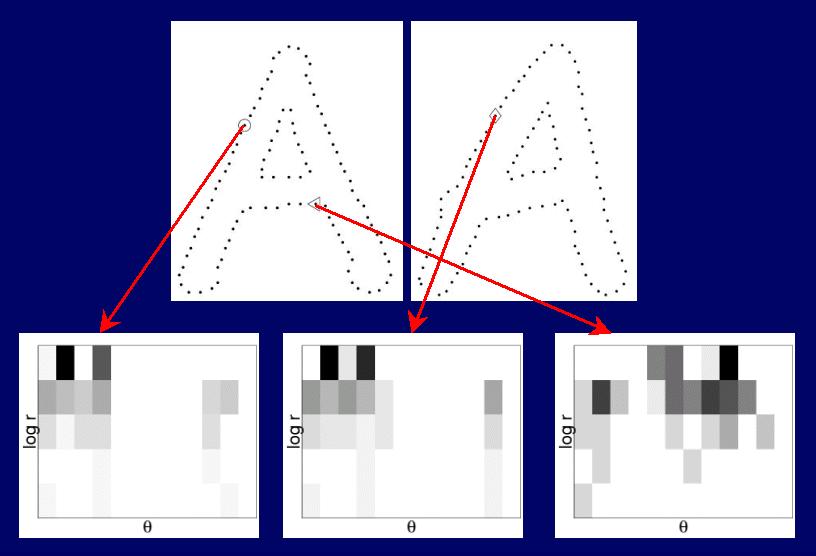 8
Cost Computation : 

C(pi, qj)  determined using chi-squared test; which is a form of squared error test.

 

Determines if the variation of each frequency or bin count is expected or differs from the expectation.
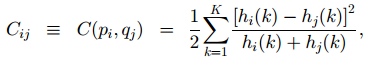 9
Modeling a Transform  : 
  	
   Affine (Thin Plane Spline)
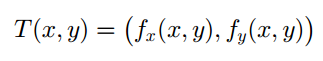 Measure of Smoothness  :   By squared error minimization
10
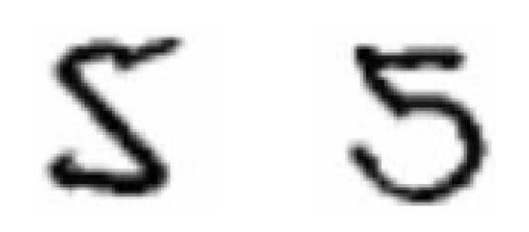 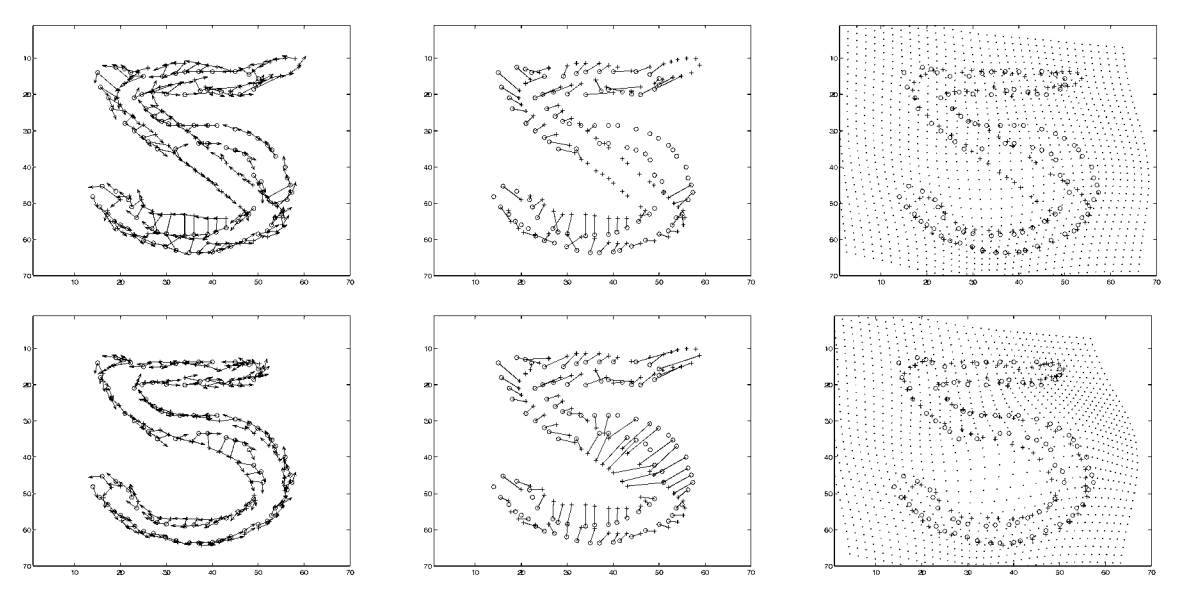 11
Recognition : 

Clustering + Labelling 

Clustering :  Weighted gray level similarity  -   to differentiate between different objects, from abstract assignments.
		
Choose a  prototype  -  needs ‘editing’

Editing – based on ‘shape distance’ and Kmedoids clustering
12
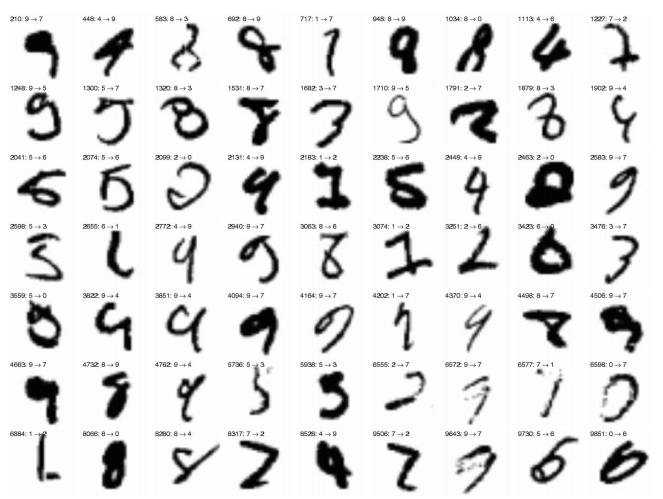 13
K medoid Algorithm : 

Iterate : 

{
Find k sets or clusters of abstract points 

Find min. distance between protoype and abstract cluster : identify the best prototype using minimum mean dissimilarity.  

}

For selection of  ‘K’  -  Greedy Splitting Strategy
14
Results and Discussion
Robust Outlier Handling
Scale invariance
Translation Invariance
Independent of illumination variation
Rotation Invariance – ?